Qualifications and Training for TFCAs
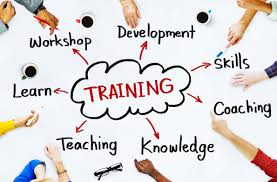 22 March 2017
Capacity Building CoP Session
SADC TFCA Network Meeting
Holiday Inn, Sandton
Johannesburg, South Africa
Careers in TFCAs
[Speaker Notes: Reminder of slide shown earlier

This slide outlines various types of careers in TFCAs, organised roughly by categories. 
For PA Management, there is a formal career progression through 4 levels reflected, but for the other categories, only some career options are noted, but no progression necessarily shown. 
Again, for PA Management there is a lot of information available already and a lot of focus in terms of capacity building. For other topics and careers, this information was not accessed ahead of the workshop, but may be available in more detail – to be discussed]
Careers in TFCAs cont’d
NB: not exhaustive!
[Speaker Notes: Reminder of slide shown earlier

This slide outlines various types of careers in TFCAs, organised roughly by categories. 
For PA Management, there is a formal career progression through 4 levels reflected, but for the other categories, only some career options are noted, but no progression necessarily shown. 
Again, for PA Management there is a lot of information available already and a lot of focus in terms of capacity building. For other topics and careers, this information was not accessed ahead of the workshop, but may be available in more detail – to be discussed]
Qualifications for Careers in TFCAs (examples)
[Speaker Notes: This is an overview of some of the qualifications that can be achieved within the TFCA context. Again, this is not exhaustive and should be added to. Especially in the fields that are not directly related to PA management. 
Need more information for eg. on qualifications in Community engagement, entrepreneurship, etc. How could we get this?]
Institutions offering training for Wildlife Management (TNA Regional report, 2013)
[Speaker Notes: This is an overview from the Regional TNA report on the Training Institutions supporting various levels of training in the different countries for Wildlife Management.
It provides a snapshot of the current offering in this field and also where there are gaps.]
Other Institutions offering training for TFCA careers
SA College of Tourism – Hospitality and Tourism careers
Wilderness Foundation (Umzi Wethu) - Hospitality
Universities(South Africa): University of Pretoria (MSc in TFCA), University of Free State, University of North West



Are there any other institutions left out?
[Speaker Notes: Besides Wildlife Management, there are various other topics of relevance in TFCAs (see presentation on Careers in TFCAs) and various other institutions offer training related to these topics. 
e.g. SACT and Wilderness Foundation support capacity development in Hospitality and Tourism]
Ranger Training – Certificate level
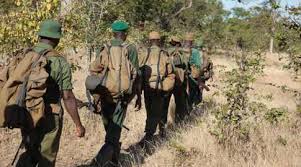 Botswana Wildlife Training Institute (BW)
Southern African Wildlife College (SA)
Pasiansi Wildlife Training Institute (TZ)
Chunga Wildlife Training Centre (Zam)
Nyamaluma Wildlife Training Centre (Zam)
Mushandike College of Wildlife Management (Zim)

Are there any other institutions that we can add to the list?
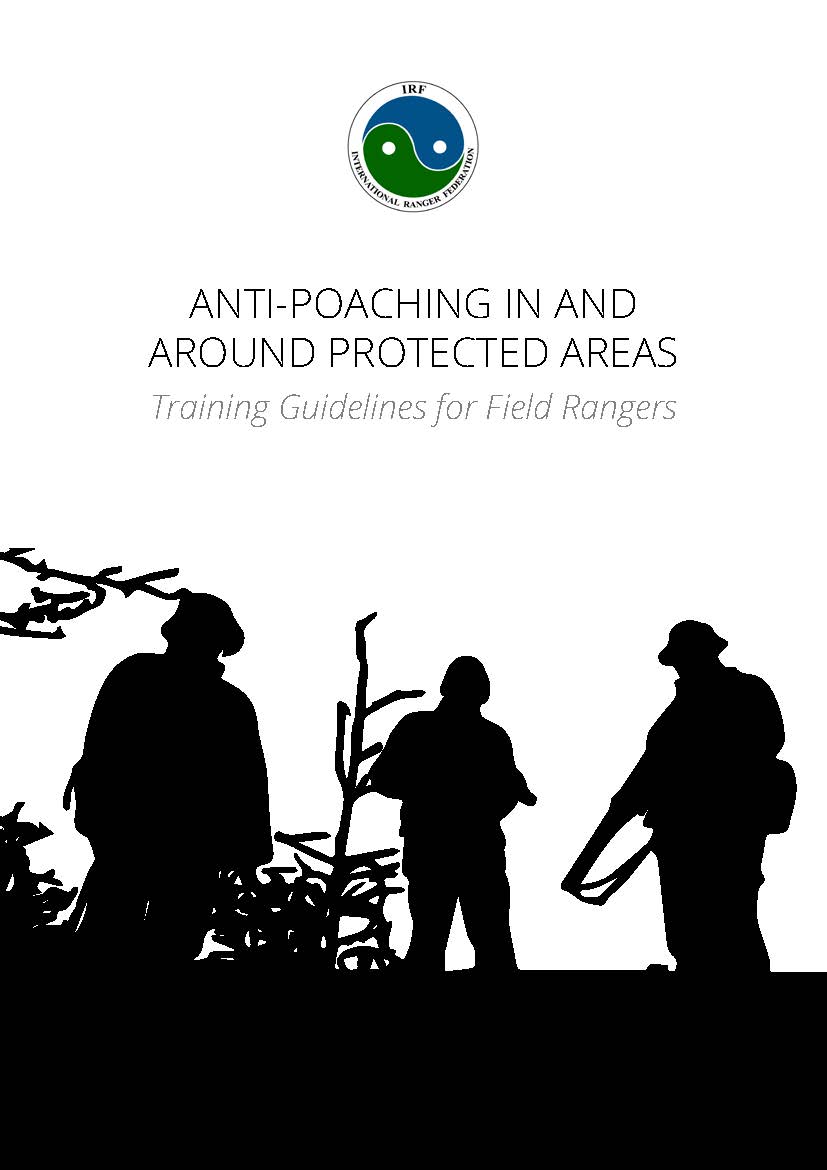 Ranger Training
Key content:   
Offered by: 
Duration: 
Next intake: 
Recognition:
Audience: 	
Cost: 
Location:
Can we achieve standardised training across the region?
Suggested curriculum – Ranger Training
Suggested curriculum – Ranger Training (cont’d)
SA College of Tourism
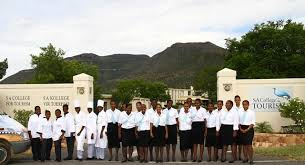 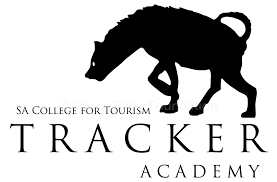 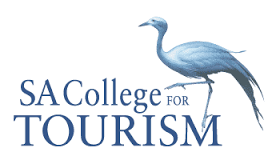 Small Accommodation Establishments
Key content: 	Nationally accredited Culture Art Tourism Hospitality & Sport Sector Education and Training Authority  					(CATHSSETA) skills  development training programme consisting of  core modules, hospitality related generic  				subjects (computer skills, personal health & hygiene, occupational health & safety, guest relations, service and communication,   etc.)  		and a Life Skills Module (Job Preparedness included), aimed at developing  candidates at entry level in 4 areas of hospitality operations: 
Culinary skills (Assistant Chef) 
Food & Beverages (Table Attendant) 
Hospitality Operations (Assistant Housekeeper)
Customer Service (Front of House Reception) 
Offered by: 	SA College for Tourism
Duration: 	11 months: Full-time (i.e . students accommodated on campus)
Next intake: 	January 2018 ; One intake per year – 3rd  weekend in January each year
Recognition: 	Certificate:  NQF level 2:  70 % practical/operational and 30% theory
Audience: 	The programme is aimed at newcomers to the hospitality industry who will work in one of the following jobs:  Assistant Chef / 			Assistant Cook; Kitchen Cleaner / Laundry Assistant; Front of House Receptionist; Assistant  Housekeeper; Table 				Attendant 
Cost: 		R83 000-00 per student (transportation to and from college, all learning and assessment materials, al training equipment and uniform, 		stationery,fu ll board & lodging including laundering of uniform
Location: 	Graaff-Reinet – SA College for Tourism Campus; capacity to train 95 students  annually - 30 places has been committed for 2018
Link: 		http://www.peaceparksfoundation.org/college.php?pid=28&mid=34
Hospitality Management
Key content: 	Combination of two  CATHSSETA accredited qualifications, aimed at developing candidates who have completed                                              		 the Skills Development  Training Programme at entry level in 4 areas of hospitality operations: 
Culinary Art (Assistant Chef) 
Food & Beverages Services 
Hospitality Operations (Housekeeper)
Customer Service (Front of House Reception) 
Offered by: 	SA College for Tourism  (SACT) in liaison with Drostdy Hotel , a wholly owned subsidiary of SACT
Duration: 	12 months: Full-time
Next intake: 	One intake per year following completion of certificate at SACT
Recognition: 	Certificate:  NQF level 4:  Professional Cookery, Food and Beverage Services
Audience: 	Top 20 graduates of SACT who have successfully competed skills development training course at SACT Skills 				Programmes, preparing candidates for mid-management level positions
Cost: 		R60 000 per student per annum all inclusive including monthly stipend of R2 000 
Location: 	Graaff-Reinet – Drostdy Hotel.

Link: 		 http://www.peaceparksfoundation.org/college.php?pid=28&mid=34
Tracker Skills Programme
Key content: 	CATHSSETA accredited training programme endorsed by the Field Guides Association of Southern Africa (FGASA ) aimed at 	accurately identify relatively clearly defined spoor of small to large animals occurring in the area of operation and 		systematically follow the spoor of a large ungulate (hooved mammal) under easy conditions. Identify  the major living and 	non-living features of the natural  environment in which s/he operates and interpret them at a level based mainly on observation. 
Offered by: 	SA College for Tourism Tracker Academy
Duration: 	11 months: full-time
Next intake: 	Two intakes of  8 students per intake per annum– January and June with next intake June 2017
Recognition: 	Certificate:  NQF level 2:  Tracker and FGASA Tracker Level 1 - 4
Audience: 	The programme is aimed at  training a new generation of 16 conservationists per annum who work in a conservation area in the 				following jobs: 
Tracker
Game Ranger / Field Ranger
Nature Guide /Animal Monitor/Anti –poaching  operative


Cost: 		R110 00 per student all inclusive for 11 month sojourn at two campuses  (5 and a half month each) in a semi-desert biome and a 			savanah/bushveld biome 
Location: 	Eastern Cape (Samara Private Game Reserve) and Mpumalanga (Londolozi Game Reserve)
Link:		 http://www.peaceparksfoundation.org/college.php?pid=28&mid=34
Lead Tracker
Key content:  Conduct fully accredited Recognition of Prior Learning Assessment on candidates who are already assumed competent and 		extensively experienced / skilled in the art of tracking and guiding.  The RPL assessment will  enable  candidates to 			demonstrate their tracking and guiding skills: 
Accurately identify relatively moderate to difficult spoor of small to large animals occurring in the area of operation and systematically follow the spoor of a large ungulate (hooved mammal) under moderate to difficult conditions. This competence will enable the learner to track dangerous game in a guiding context, and track a variety of animals in a context of hunting, anti-poaching or research purposes. 
Identify the major living and non-living features of the natural environment in which s/he operates and interpret them at a level based mainly on observation. 
Offered by: 	SA College for Tourism Tracker Academy
Duration: 	8 Weeks
Next intake: 	One intake per year – date depends on availability / demand
Recognition: Certificate:  NQF level 4:  Lead Tracker
Audience: 	Candidates who are already assumed competent and extensively 							experienced / skilled in the art of tracking and guiding but without the necessary nationally accredited 				recognition of their skills . 

Cost: 	R18 000 per trainee
Location: 	Mpumalanga (Singita Game Reserve)
Link                    http://www.peaceparksfoundation.org/college.php?pid=28&mid=34
Southern African Wildlife College
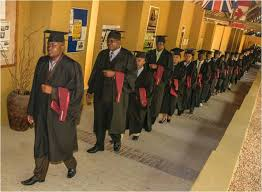 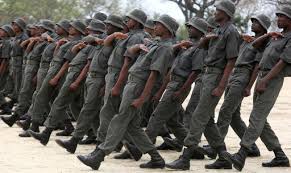 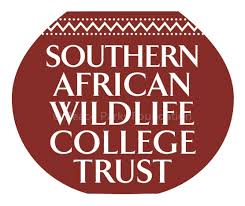 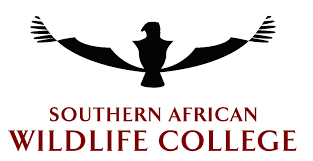 Conservation Implementation and Leadership
Key content: Communication, Conservation Administration, Principles of Financial Administration, Computer Literacy, Philosophy & ethics of conservation, Basic Ecology, Vegetation studies, Animal studies, Principles of personnel Management, Community Development and conservation, Cultural Heritage Management, Environmental education, Introduction to Eco-tourism, Conservation Law enforcement, Infrastructure Maintenance, Conservation Management planning.
Offered by: SAWC
Duration: one academic year, direct student contact sessions = two College blocks, practical = 16 weeks in workplace
Next intake: January 2018
Recognition: Higher Certificate (Nature Conservation)
Audience: Potential protected area managers
Cost: 
Location: SAWC campus and field sites
Link: www.wildlifecollege.org.za
Transfrontier Conservation Management
Key content: Financial Management, Human Resources Management, Eco Tourism, Environmental Development Planning, Land use planning, Geographical information systems in conservation, Transfrontier conservation, Natural Resources protection, CBNRM, Biodiversity Management, Catchment management, Resource economics, 
Offered by: SAWC
Duration: one academic year, direct student contact sessions = two College blocks, practical = 16 weeks in the workplace
Next intake: January 2018
Recognition: Advanced Certificate (Nature Conservation)
Audience: Potential protected area managers
Cost: 
Location: SAWC campus and field sites
Link: www.wildlifecollege.org.za
Dangerous Game Site Guide
Key content: Creating guiding experience, Geology, Astronomy, Weather and climate, ecology, taxonomy, biomes, botany, arthropods, amphibians, reptiles, fish, birds, mammals, animal behaviour, conservation management and history, tracking, wildlife diseases, viewing potentially dangerous animals, handling firearms.   
Offered by: SAWC
Duration: 75 days
Next intake: 
Recognition:
Audience: Entry level people with and interest in nature guiding, field rangers	
Cost: 
Location: SAWC
Link: www.wildlifecollege.org.za
Professional Hunting
Key content: Effective communication, analyse information, statistics, maths, ethics, legislation, animal sizes (trophy size), animal behaviour, firearm handling, tracking, guiding, processing trophies for dispatch
Offered by: SAWC
Duration: 2 years, 18 months on site, 6 months practical
Next intake: 
Recognition: FET Certificate
Audience: 	individuals interested in Professional Hunting (older than 22, good physical and mental stamina, good communication skills)
Cost: 
Location: SAWC (on site), Employer (practical)
Link: www.wildlifecollege.org.za
Natural Resource Management
Key content: Conservation ethics, manage area integrity, compliance and enforcement, legislation, PA planning, plant management, wildlife management, integrated catchment management, cultural heritage, infrastructure, soil erosion, manage teams, communication  
Offered by: SAWC
Duration: one academic year
Next intake: Jan 2018
Recognition: National Certificate
Audience: Aspirant protected area and natural resource managers. Current field staff, e.g. field rangers, general assistants, supervisors and junior managers 	
Cost: 
Location: SAWC
Link: www.wildlifecollege.org.za
Mweka College of African Wildlife Management
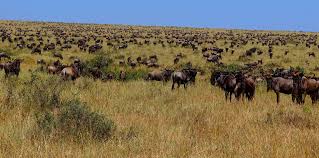 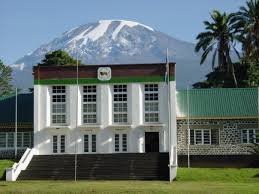 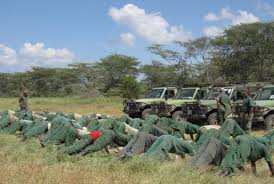 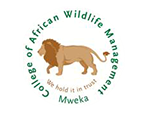 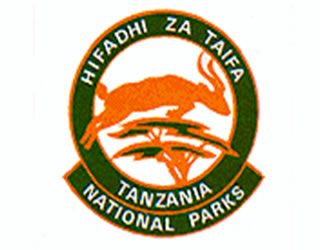 Ecotourism Planning and Management
Key content: Ecotourism, Nature-based tourism, Destination Management, Tourism, Tourism Planning
Offered by: College of African Wildlife Management, Mweka
Duration: Three weeks full time
Next intake: August, November
Recognition: Certificate of Achievement
Audience: Protected Area Managers, Tourism Officers, Tourism Investors
Cost: 1500US$
Location: Mweka, Moshi – Tanzania
Link: www.mwekawildlife.ac.tz
Bachelor Degree in Wildlife Management
Key content: Wildlife Management, Biodiversity Assessments, Protected Area Planning, Protected Area Management
Offered by: College of African Wildlife Management, Mweka
Duration: Three Years Full Time, 5 Years Part Time
Next intake: October 2017
Recognition: Bachelor Degree
Audience: PA Managers/Wardens, Game Ranchers
Cost: <indicate cost for the course>
Location: Mweka, Moshi – Tanzania
Link: www.mwekawildlife.ac.tz
Bachelor Degree in Wildlife Tourism
Key content: Nature-Based Tourism Management, Tourism Planning, Destination Marketing and Management, 
Offered by: College of African Wildlife Management, Mweka
Duration: Three Years Full Time, 5 Years Part Time
Next intake: October 2017
Recognition: Bachelor Degree
Audience: PA Managers/Wardens, Tourism Enterpreneurs
Cost: <indicate cost for the course>
Location: Mweka, Moshi – Tanzania
Link: www.mwekawildlife.ac.tz
Ordinary Diploma – Wildlife Management
Key content: Wildlife Management, Biodiversity Assessments, Protected Area Planning, Protected Area Management, Wildlife Law-enforcement, Patrol Skills
Offered by: College of African Wildlife Management, Mweka
Duration: Two Years Full Time, 5 Years Part Time
Next intake: August 2017
Recognition: Diploma
Audience: PA Rangers/Wardens, Tourism Officers, Tour guides, Community Based PA/Tourism Officers, Game Scouts
Cost: <indicate cost for the course>
Location: Mweka, Moshi – Tanzania
Link: www.mwekawildlife.ac.tz
Ordinary Diploma – Wildlife Tourism
Key content: Wildlife Tourism, Customer Care, Guiding, Resource Interpretation, 
Offered by: College of African Wildlife Management, Mweka
Duration: Two Years Full Time, 5 Years Part Time
Next intake: August 2017
Recognition: Diploma
Audience: PA Rangers/Wardens, Game Ranchers, Community Based PA Officers, Game Scouts
Cost: <indicate cost for the course>
Location: Mweka, Moshi – Tanzania
Link: www.mwekawildlife.ac.tz
Basic Certificate in Wildlife Management
Key content: Wildlife Management, Resource Identification, Ecological Data Collection, Paramilitary Techniques, Law enforcement, Anti Poaching Techniques
Offered by: College of African Wildlife Management, Mweka
Duration: One Year Full Time, 3Years Part Time
Next intake: August 2017
Recognition: Basic Certificate
Audience: Game Scouts, Wildlife Rangers, Game Ranch Employees
Location: Mweka, Moshi – Tanzania
Link: www.mwekawildlife.ac.tz
Basic Certificate in Wildlife Tourism
Key content: Wildlife Tourism, Resource Interpretation, Tour Guiding, Paramilitary Techniques, Customer Care
Offered by: College of African Wildlife Management, Mweka
Duration: One Year Full Time, 3Years Part Time
Next intake: August 2017
Recognition: Basic Certificate
Audience: Game Scouts, Tour Guides, Game Ranch Employees
Location: Mweka, Moshi – Tanzania
Link: www.mwekawildlife.ac.tz
Regular Short courses offered at CAWM. Price, duration and when next offered available on demand
Tropical Ecology and Conservation
Conservation action planning and financial reporting for CBNRM
Wildlife Inventory and monitoring for CBNRM
Tour Guiding and Interpretation
Professional Walking Safari
GIS for Conservation
Natural Resources Entrepreneurship
Ecological Monitoring in Protected Areas
Natural Resources Policies and Procedures for CBNRM
Wildlife Tourism Management
Applied Firearms in Wildlife Management
Destination Management for Wildlife Areas
Cultural Tourism Promotion and Management
Principles of Protected Area Planning
Plants Identification and Herbarium Techniques
Birds Identification and Interpretation
Governance in Natural Resources Management
Mushandike College of Wildlife Management
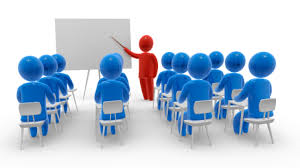 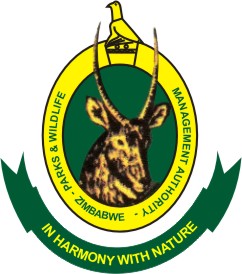 About Mushandike College
Mushandike College of Wildlife Management, is a college wholly owned by Parks and Wildlife Management Authority in the Ministry of Environment, Water and Climate 
It is duly registered with the Ministry of Higher and Tertiary Education, Science and Technology development as a Government Technical and Vocational Education and Training (TVET) institution in terms of Zimbabwe Manpower Planning and Development Act Chapter 28:02 of 1996 as revised in 2003. 

The college is a registered Higher Examinations Council (HEXCO) examination centre. 

Mushandike College is an affiliate institution of National University of Science and Technology (NUST).
Food for thought……..
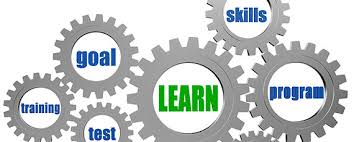 What Does Mushandike College Offer?